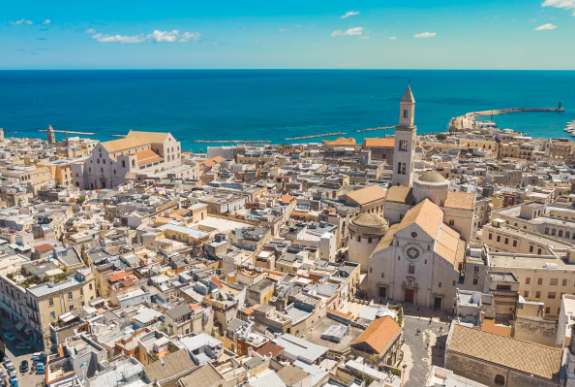 Stato di avanzamento di progetto
WP leaders meeting
25 Febbraio 2025
Bari – Data Center ReCaS
AGENDA (https://agenda.infn.it/e/terabit-febbraio2025)
Partecipanti (in ordine alfabetico)
25 Febbraio 2025
Agenda e Stato Progetto
Presentazione ed uso delle HPC Bubble di TeRABIT
Use Case SHAKE
Visita a ReCaS
Monitoring
Uso Federato delle tre infrstrutture
MoU con ICSC
Tavolo di lavoro – Definizione di un modelle per l’accesso degli utenti
Sostenibilità, discussione
26 Febbraio
Visita di una scuola – classe 5 Informatica (100 studenti)
Prima parte – Presentazione di TeRABIT
Seconda parte – Visita presso il data center ed il PoP
Claudia Battista (GARR)
Giorgio Bolzon (OGS)
Silvia Calegari (INFN-CNAF)
Mauro Campanella (GARR/INFN)
Daniele Cesini (INFN)
Giacinto Donvito (INFN)
Lucia Rodriguez Munoz (CINECA)
Fabio Pitari (CINECA)
Stefano Salon (OGS)
Chiara Scaini (OGS)
Elisa Zuccolo (OGS)
Mauro Campanella – GARR/INFN, Silvia Calegari – INFN-CNAF
2
PRINCIPALI AGGIORNAMENTI
Stato attuale di progetto:
Avanzamento Finanziario, concluso fino a Bimestre 12 (dicembre 2024)
Avanzamento Fisico, concluso Bimestre 12 (dicembre 2024)
Avanzamento Procedurale,
Gare: Chiuse  le 3 le gare INFN, chiuse le 3 gare GARR, aggiudicata la gara OGS-CINECA

Avvio della fase finale di rimborso: accesso alla piattaforma ministeriale ReGiS (MEF)
In attesa di essere contattati per la formazione sull’uso di ReGiS (metà marzo)
Al momento risulta approvata dall’unità di controllo solo 1 domanda di rimborso dell’avanzamento finanziario

E’ stata sottomessa la domanda di Variazione Straordinaria su GEA in data 07/02/2025:
In attesa di valutazione
L’ETS è stato informato
Mauro Campanella – GARR/INFN, Silvia Calegari – INFN-CNAF
3
Budget di Progetto: 41.000.000,00 Euro
Mauro Campanella – GARR/INFN, Silvia Calegari – INFN-CNAF
4
Deliverable da completare
Bimestre 13 (Gennaio - Febbraio 2025):
WP1: nessun deliverable

WP2: D2.3.2 & KPI «Delivery and Testing of the Packet Equipment. The results of the installation and validation activities are reported. The integration aspects of the systems within the overall GARR-T network design will be addressed and validated through a validation activity»; (IO2.3.3 -  Packet systems installed and tested)

WP3: D3.2.4 & KPI «Reporting on the procured system (M24). This document will detail the services provided by the HPC system, including the underlying hardware components that make them available to users. An overview of available resources through the lifetime of the system will be documented»; (IO3.2.4 - Validation tests and acceptance of Tier-1 system)

WP4: D4.6 & KPI «Report on the final installation of all purchased hardware»; (IO4.6 – Tender for acquiring hardware resources awarded for both A4.1 and A4.2)

WP5: nessun deliverable. Da sottomettere il report di aggiornamento delle attività.
Mauro Campanella – GARR/INFN, Silvia Calegari – INFN-CNAF
5
Prossimi deliverable
Bimestre 14 (Marzo - Aprile 2025):
WP1: D1.2.4.3 «The deliverable will present the infrastructure’s overall capacity planning, basing on the knowledge of the scenario at the beginning of the project (m3). It will be revised to take into account its evolution throughout the project and with an outlook towards its longer-term sustainability.»
(IO1.2.2 – Capacity Planning)

WP2:
D2.2.2 & KPI «Delivery and Testing of the submarine optical network components. The results of the installation activities of the terminal elements of the submarine line inside the landing stations of the submarine cables as part of the management system of the national optical network are reported. It provides on-site verification of network performance by measuring performance, in terms of signal/noise ratio, to be compared with the data provided in the response phase to the tender.»
 (IO2.2.3 – Submarine open line system delivery and testing);
D2.4.1 & KPI «Delivery and Testing of user autonomous management endpoints. The technical documentation describing the end-user north-bound APIs interfaces and the related web GUI portals. The document will be the platform user guide, describing how WP3 and WP4 will request for new services, how leased resources shall be controlled and updated, and how to get useful knowledge on the resources’ status from monitoring, alerting and analytics features.»
(IO2.4.1 GARR-T Infrastructure User Portal)
Mauro Campanella – GARR/INFN, Silvia Calegari – INFN-CNAF
6
Prossimi deliverable
Bimestre 14 (Marzo - Aprile 2025):
WP3:
D3.2.1.1 & KPI «Tier-1 system Technical Specifications (M12, M28). This reporting document will describe the goals and the overall principles and guidelines used as a framework for the system requirements. The document will include the technical specifications for the tendering procedure.»
(IO 3.2.1 – Procurement of Tier-1 system evolution in place). Aggiornamento;
D3.2.5 & KPI «Reporting on the procured system (M24). This document will detail the services provided by the HPC system, including the underlying hardware components that make them available to users. An overview of available resources through the lifetime of the system will be documented»
(IO3.2.5 Tier-1 system opened for pre-production)

WP4: D4.7 & KPI «Second report on the integration with the WP2 and WP3 infrastructures»
(IO4.7 – The purchased hardware resources are all in production)

WP5: nessun deliverable

Deliverable attesi nei primi mesi del 2025:
WP1: Aggiornamento del «Data Management Plan», nuova release in relazione all’anno solare 2024, in accordo con le policy di Open Science che si adotteranno.
Aggiornamento del sito web con una pagina dedicata alla pubblicazione dei deliverable.
Mauro Campanella – GARR/INFN, Silvia Calegari – INFN-CNAF
7
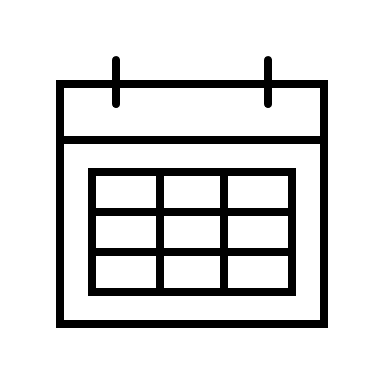 Elenco Eventi da organizzare per il 2025
Incontro  dei gruppi di lavoro eterogenei (TD INFN, dottorandi, studenti di master, TD OGS)
Maggio (in presenza o virtuale?)
Settembre (in presenza)
Inaugurazione collegamento in fibra - Sardegna
Novembre Evento Finale di progetto
Prima parte – presentazione di progetto e risultati;
Seconda parte - Simil-Hackaton da organizzare
Gruppi di lavoro in base agli use case
Sottomissione degli use case da parte degli utenti;
Use Case presi da ICSC
Mauro Campanella – GARR/INFN, Silvia Calegari – INFN-CNAF
8
FINE
Mauro e Silvia